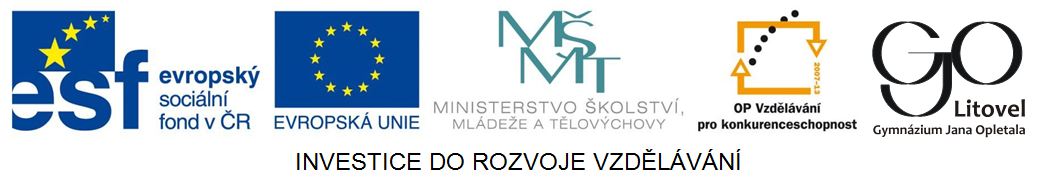 Nižší rostliny (Protobionta)
typy stélek
Hu1_18
Nižší rostliny
převážně autotrofní rostliny
v tylakoidech chloroplastů - chlorofyl a + b nebo c nebo d
tělo tvoří stélka (bez vnitřní struktury)
Typy stélek nižších rostlin
bičíkatá stélka (monadoidní)
nejjednodušší
jednobuněčná 
kapkovitý tvar
pulzující vakuoly
plastid (v něm stigma)
jeden nebo několik bičíků
měňavkovitá stélka (rhizopodová)
jednobuněčná
jednojaderná nebo mnohojaderná
pulzující vakuoly
plastid (v něm stigma)
panožky
Typy stélek nižších rostlin
kokální stélka
jednobuněčná
jednojaderná
buněčná stěna
nejsou pulzující vakuoly ani stigma
trichální stélka
vláknitá, nevětvená nebo jednoduše větvená
mnohobuněčná (z jednojaderných buněk
Typy stélek nižších rostlin
sifonokladální stélka
vláknitá nebo vakovitá
větvená nebo jednoduchá
mnohobuněčná (buňky mnohojadené)
trubicovitá (sifonální) stélka
vláknitá nebo vakovitá
jednobuněčná
mnohojaderná
Typy stélek nižších rostlin
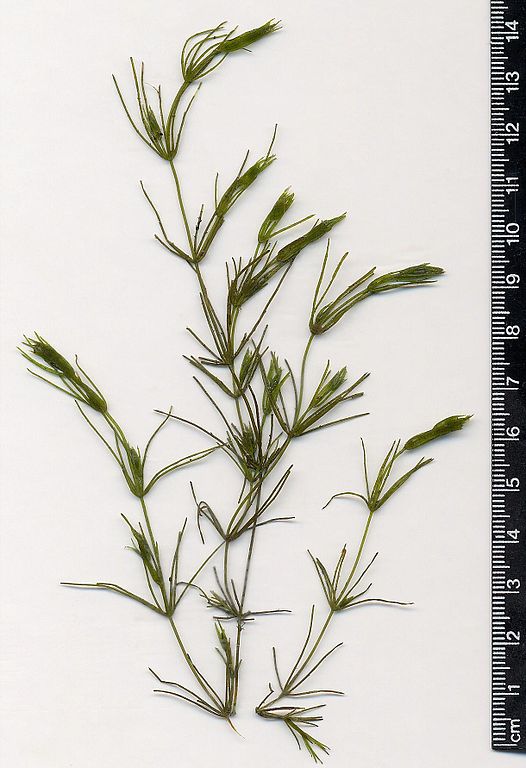 pletivná stélka
připomíná vyšší rostliny
mnohobuněčná
odvozená od stélky trichální
obr. 1
Zdroje
[online]. [cit. 2013-04-01]. Dostupné z: http://upload.wikimedia.org/wikipedia/commons/thumb/c/cf/CharaFragilis.jpg/526px-CharaFragilis.jpg